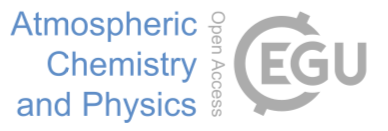 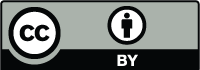 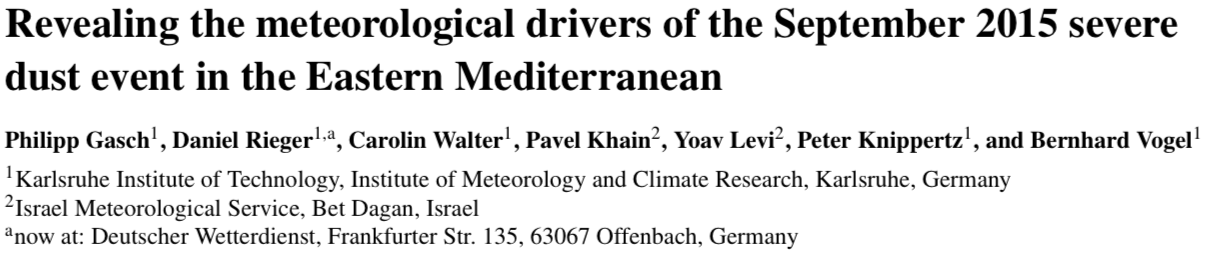 Click me to return 
to this slide
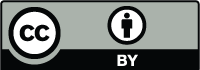 Overview
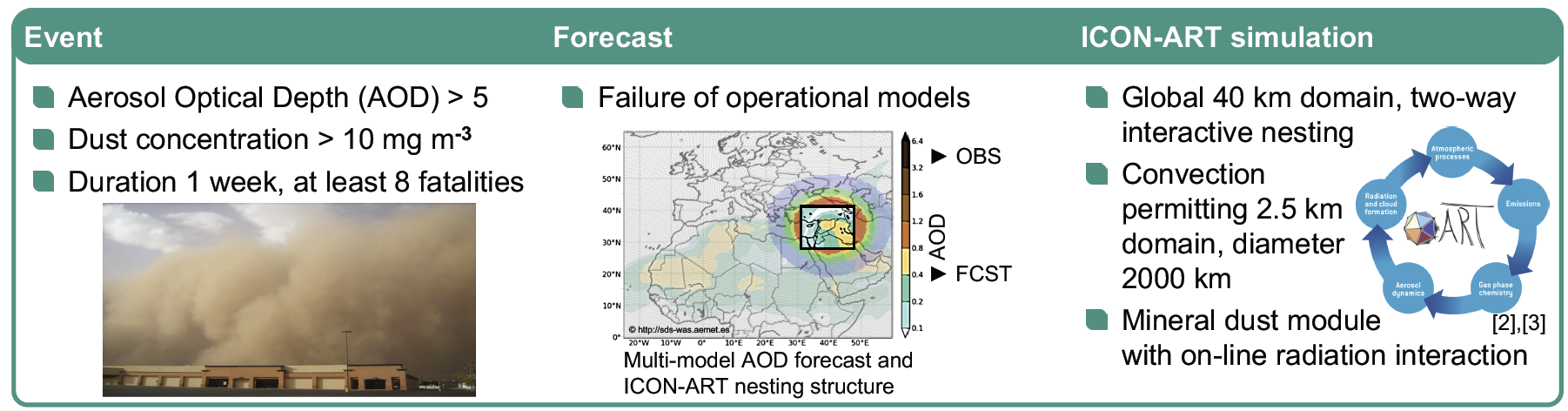 Click me
Event overview
Course
Forecast failure
Our approach
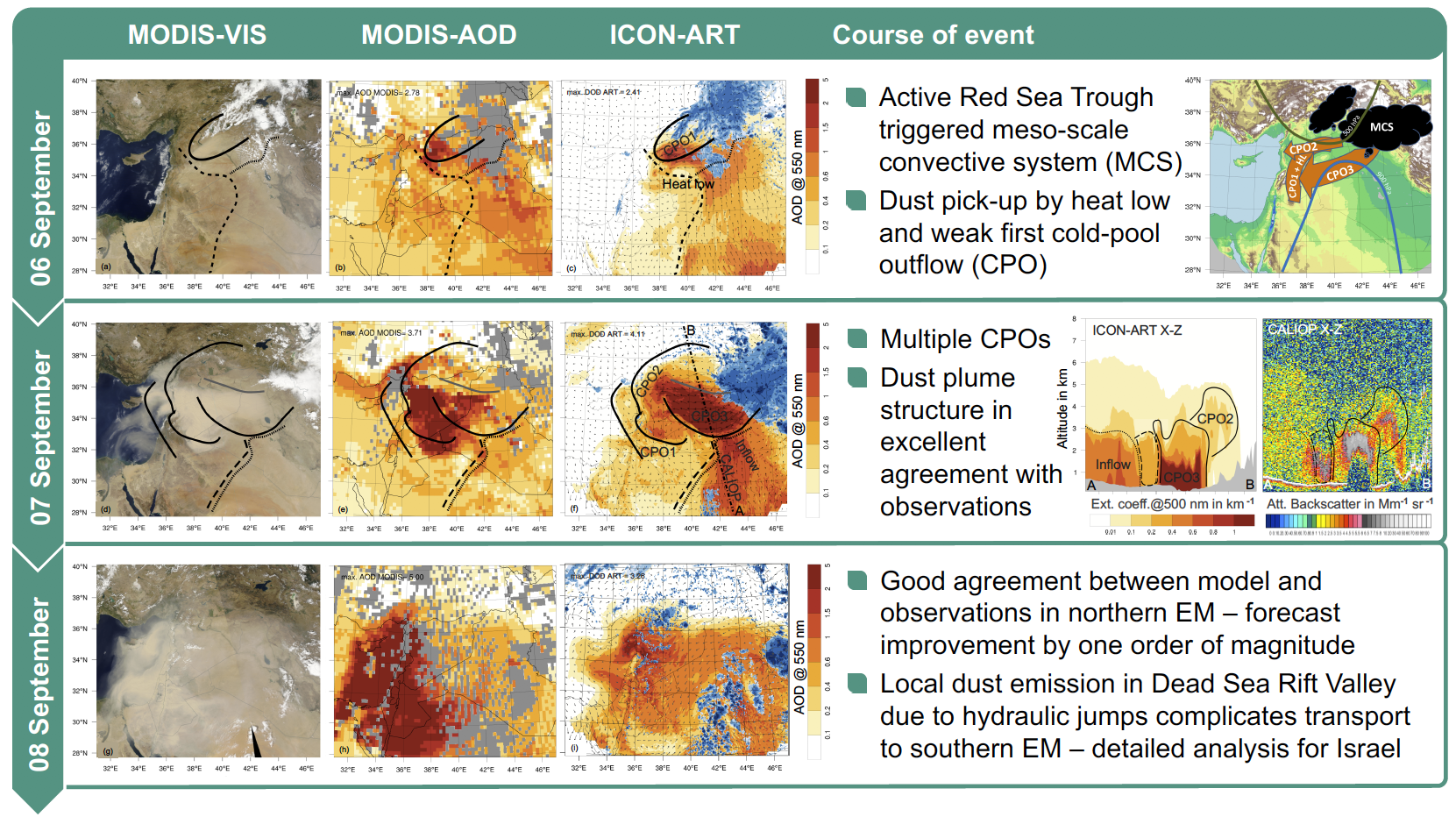 Event analysis
Meteorological drivers


Model vs. satellite 
Full event animation
Spatial dust distribution
Vertical dust structure


Conclusions
Highlight
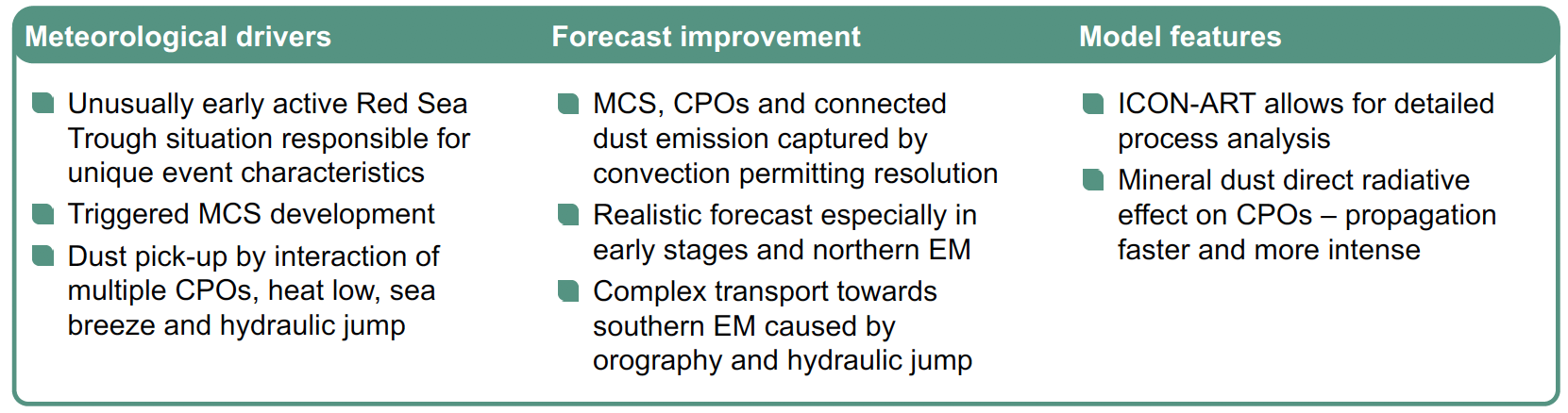 7 Sep ‘15
8 Sep ‘15
6 Sep ‘15
I will always show you the current event time
Spatial extent and temporal evolution
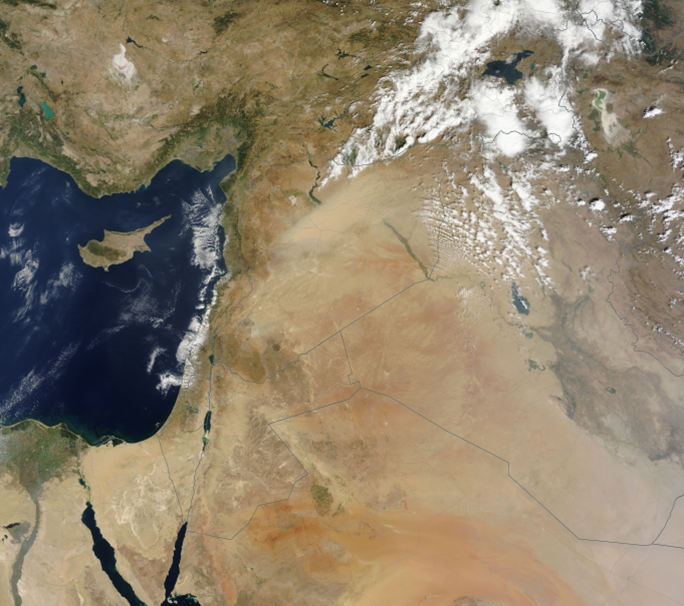 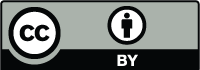 MODIS TERRA VIS
NASA Earth Observatory
08
UTC
6/9
7/9
8/9
Spatial extent and temporal evolution
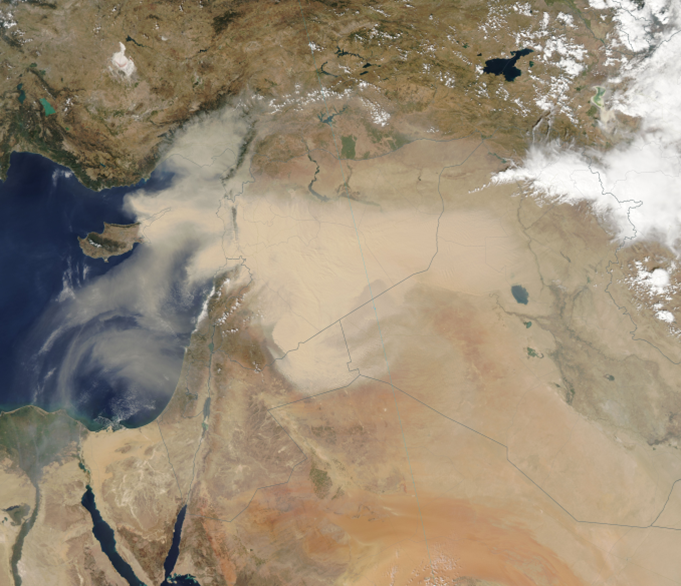 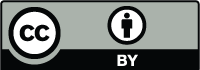 MODIS TERRA VIS
NASA Earth Observatory
UTC
6/9
10
7/9
8/9
Spatial extent and temporal evolution
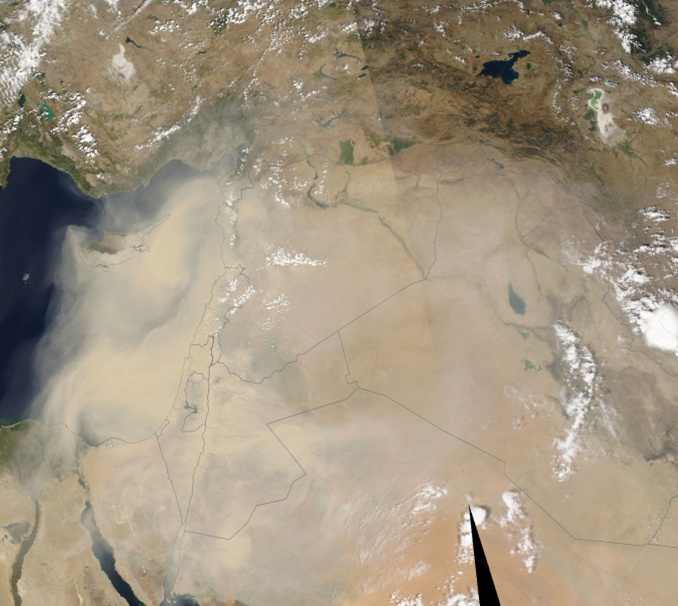 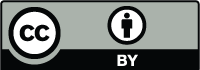 MODIS TERRA VIS
NASA Earth Observatory
UTC
6/9
7/9
11
8/9
Forecast failure of global models
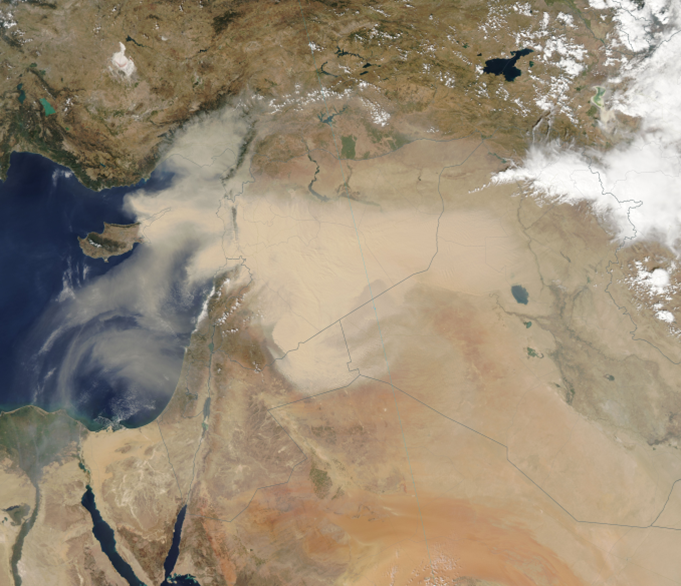 ► OBS
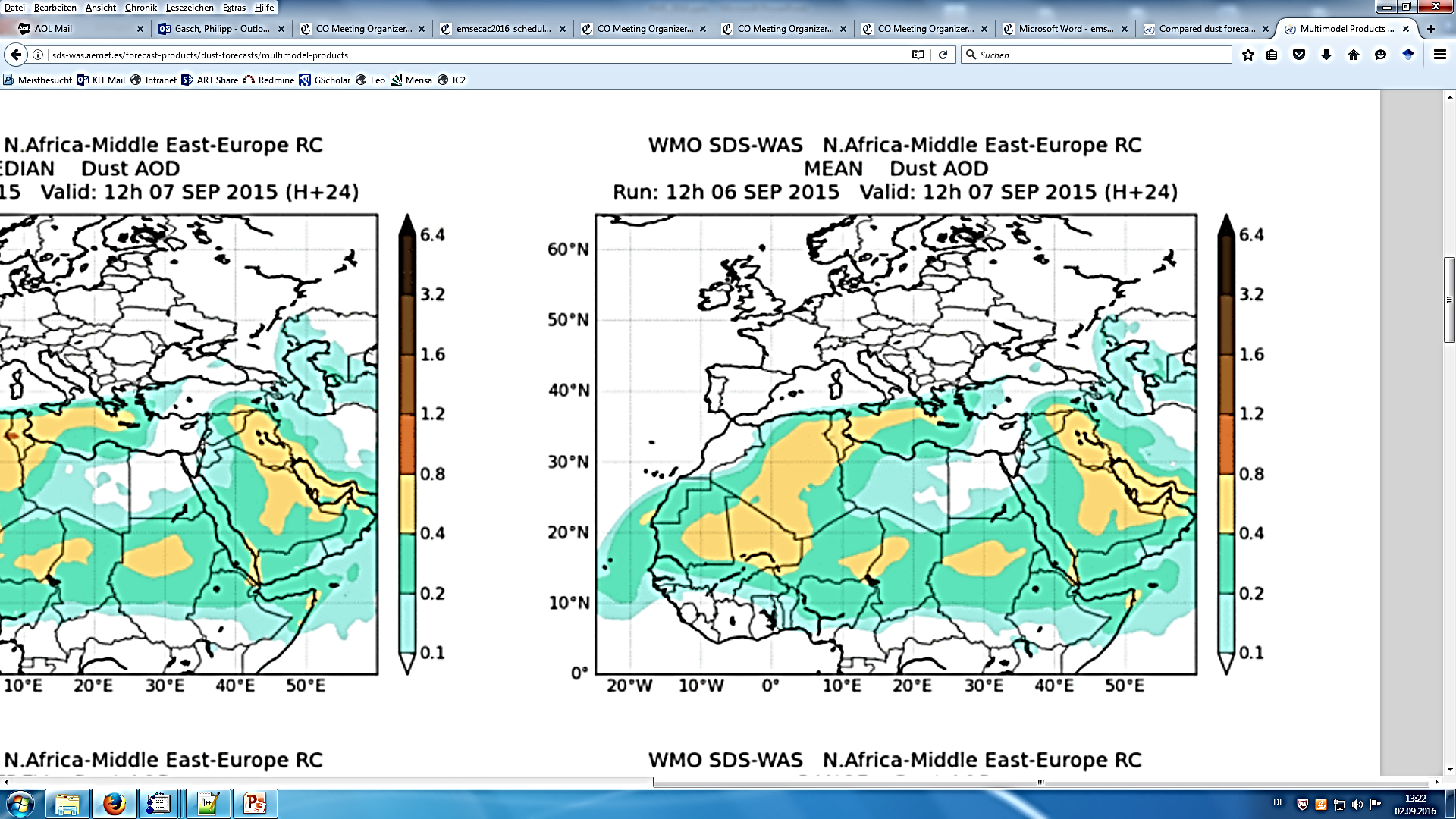 ► FCST
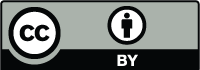 Multi-model mean dust optical depth
Obtained from WMO Model intercomparison project at http://sds-was.aemet.es
UTC
6/9
10
7/9
8/9
8/9
Forecast failure of global models
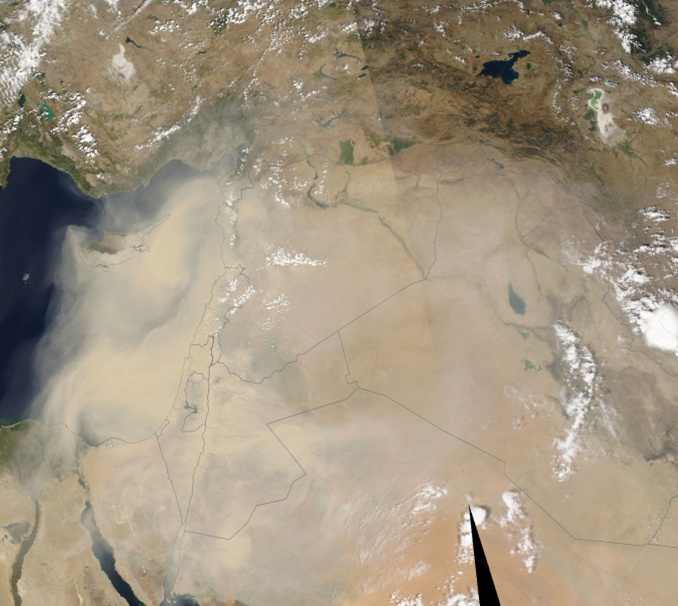 ► OBS
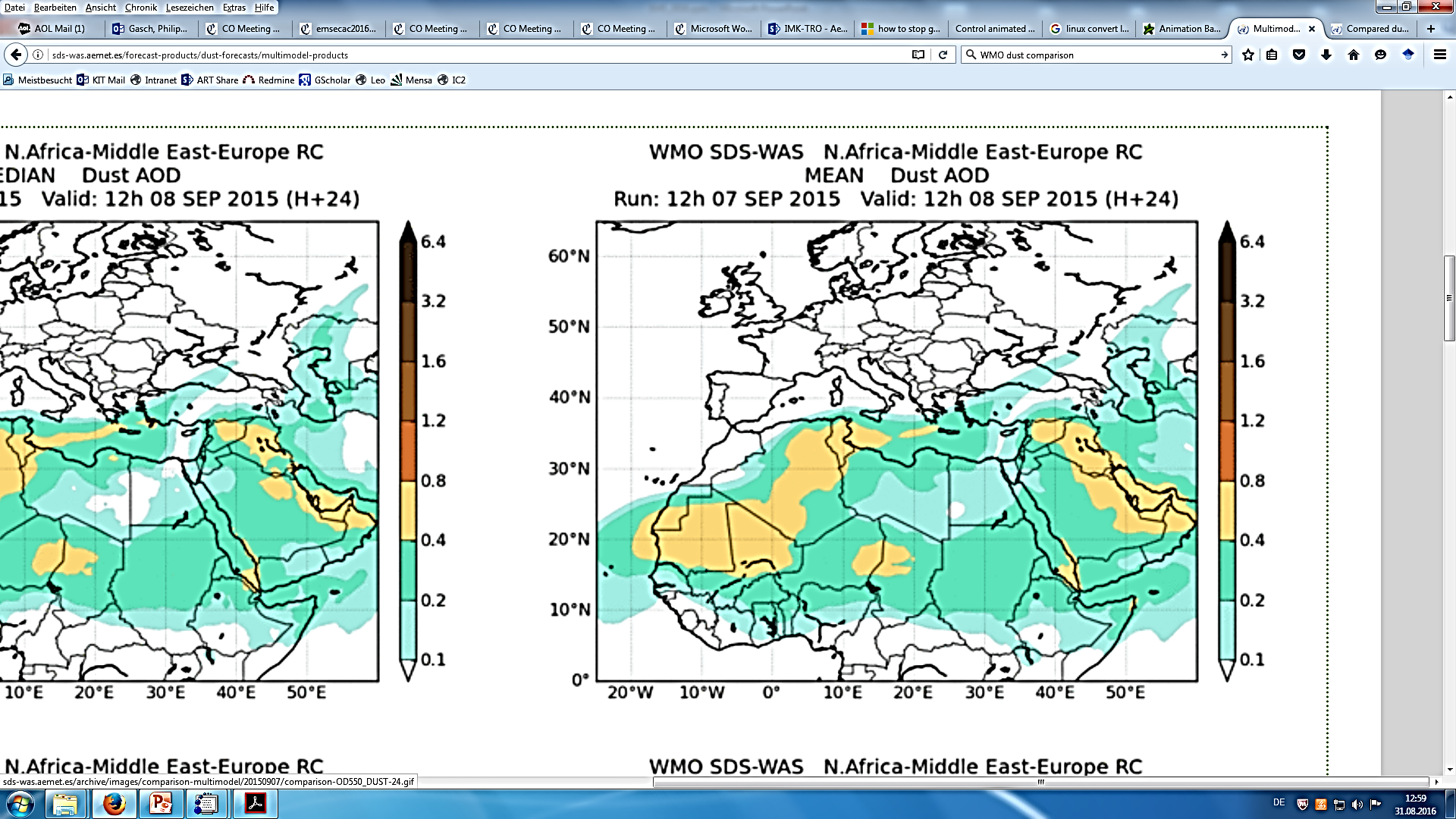 ► FCST
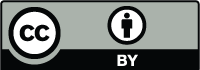 Multi-model mean dust optical depth
Obtained from WMO Model intercomparison project at http://sds-was.aemet.es
UTC
6/9
7/9
11
8/9
8/9
Forecast failure of global models
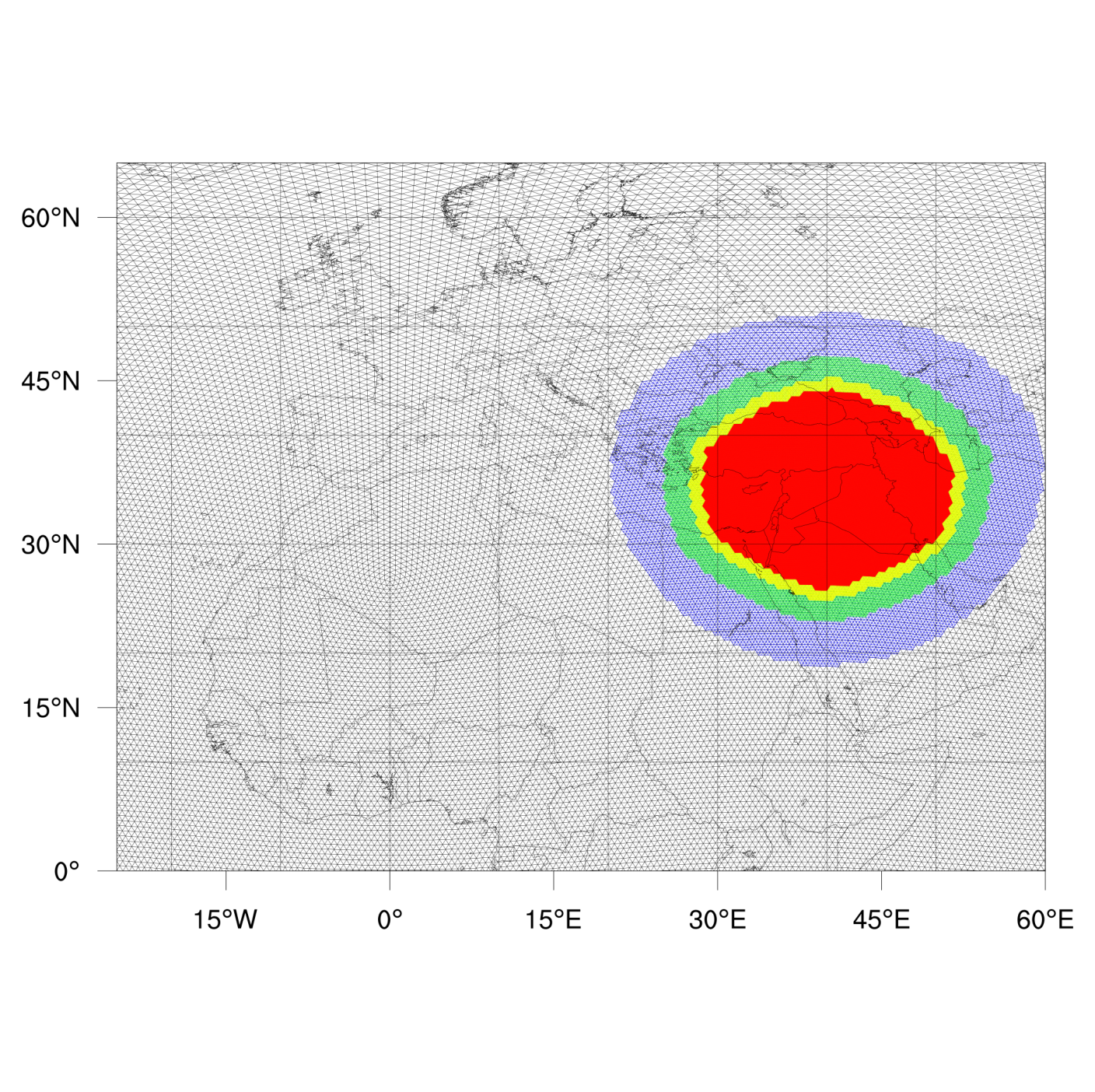 Our approach
ICON-ART global simulation,
 	40 km grid spacing
Nests down to 2.5 km grid spacing with 2000 km diameter
 Switch-off convection 	parametrization
Global grid
Local nests
2.5 km nest,
convection-
permitting
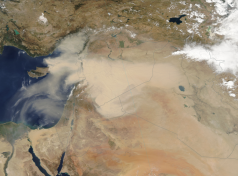 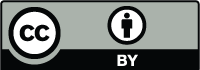 8/9
UTC
6/9
7/9
8/9
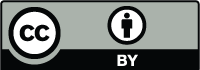 ICON-ART
ICON
Developed by DWD and Max-Planck
Non-hydrostatic global model
Mass consistent tracer transport
2-way nesting capabilities
global grid
local nest
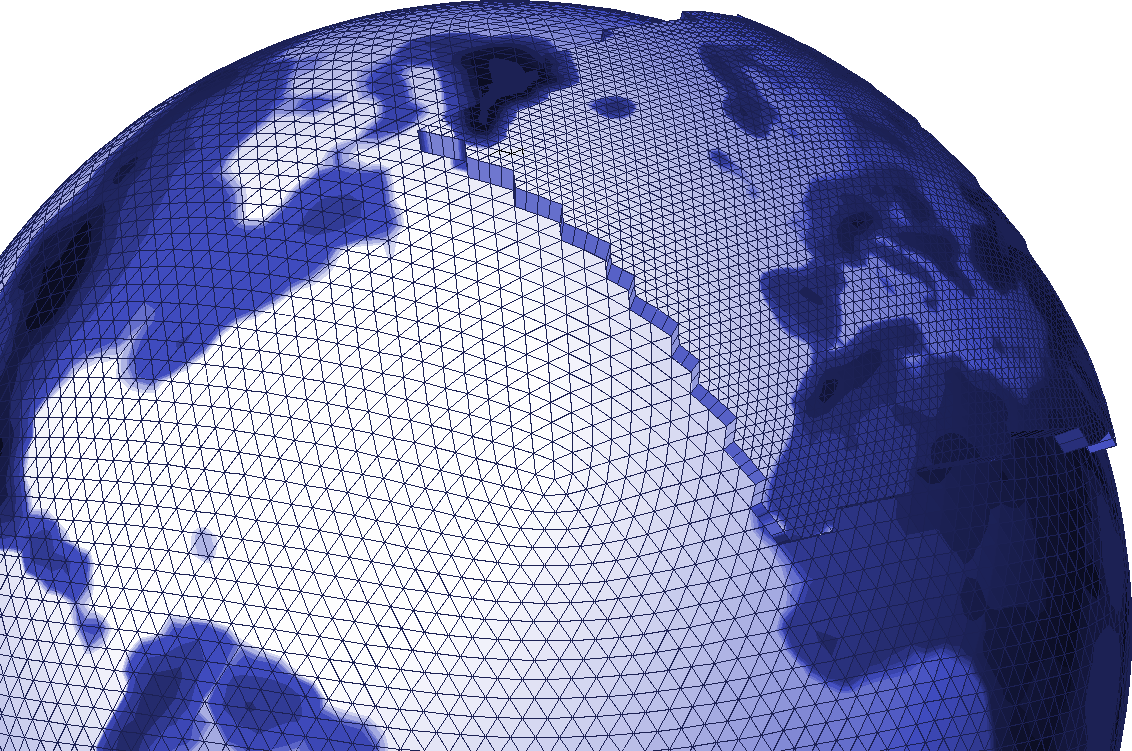 © F. Prill, DWD
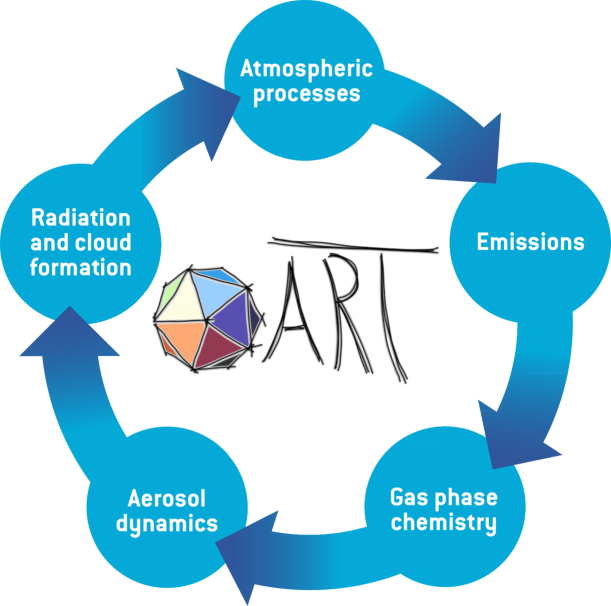 ART – Aerosols and Reactive Trace gases
Developed at KIT
Mineral dust module
Emission, transport, dry and wet deposition
Online radiation interaction
Rieger et al. (2015), Geosci. Mod. Dev.
Course of event
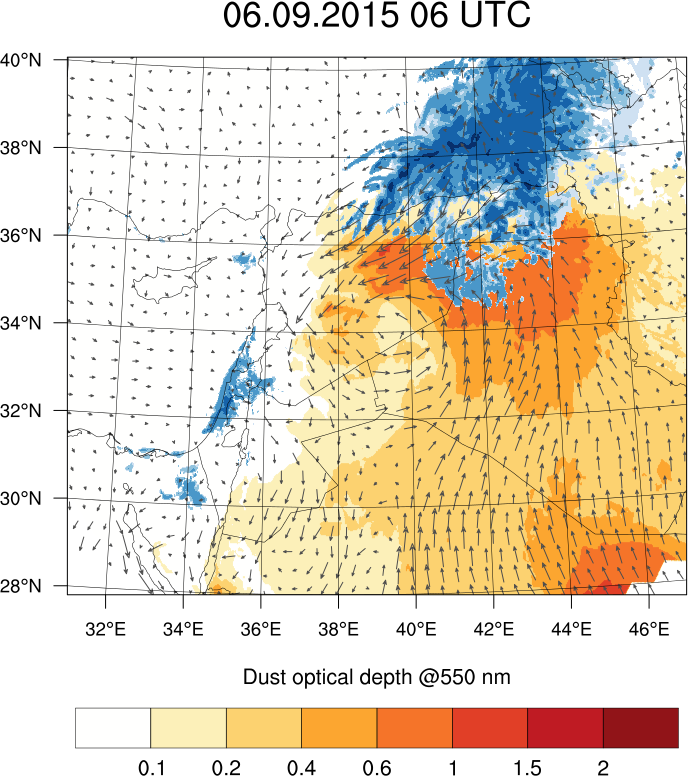 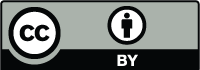 ICON-ART simulation results
Three day forecast starting6 September 2015
Dust is shown by brown color
Clouds are shown by blue color
06
6/9
7/9
8/9
[Speaker Notes: ICON-ART]
Course of event
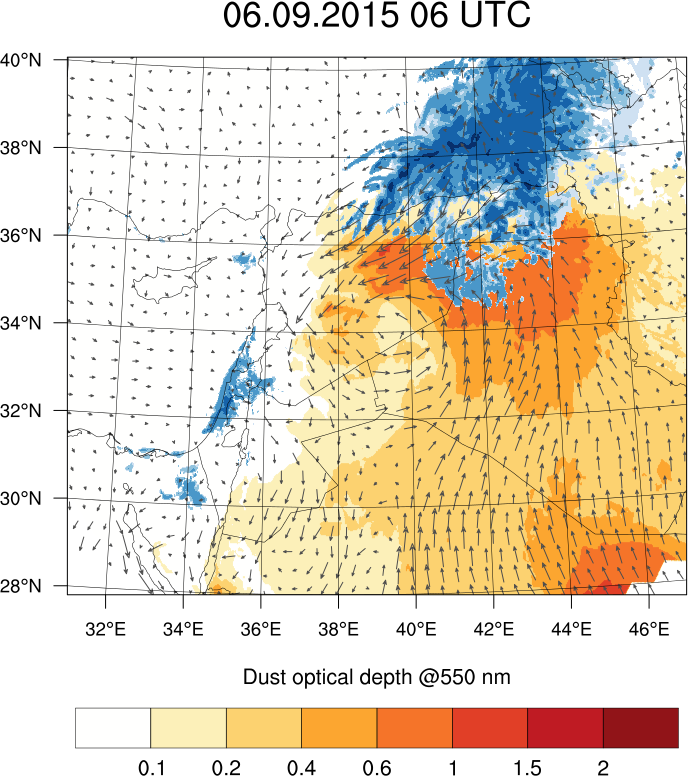 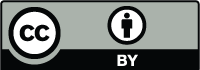 06
6/9
7/9
8/9
[Speaker Notes: ICON-ART]
Course of event
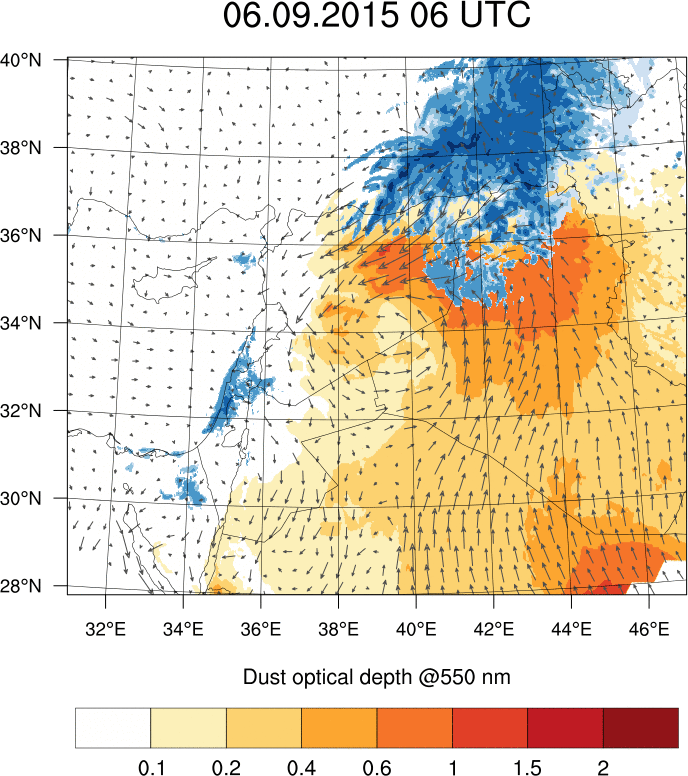 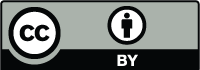 6/9
7/9
8/9
[Speaker Notes: ICON-ART]
Synoptic situation
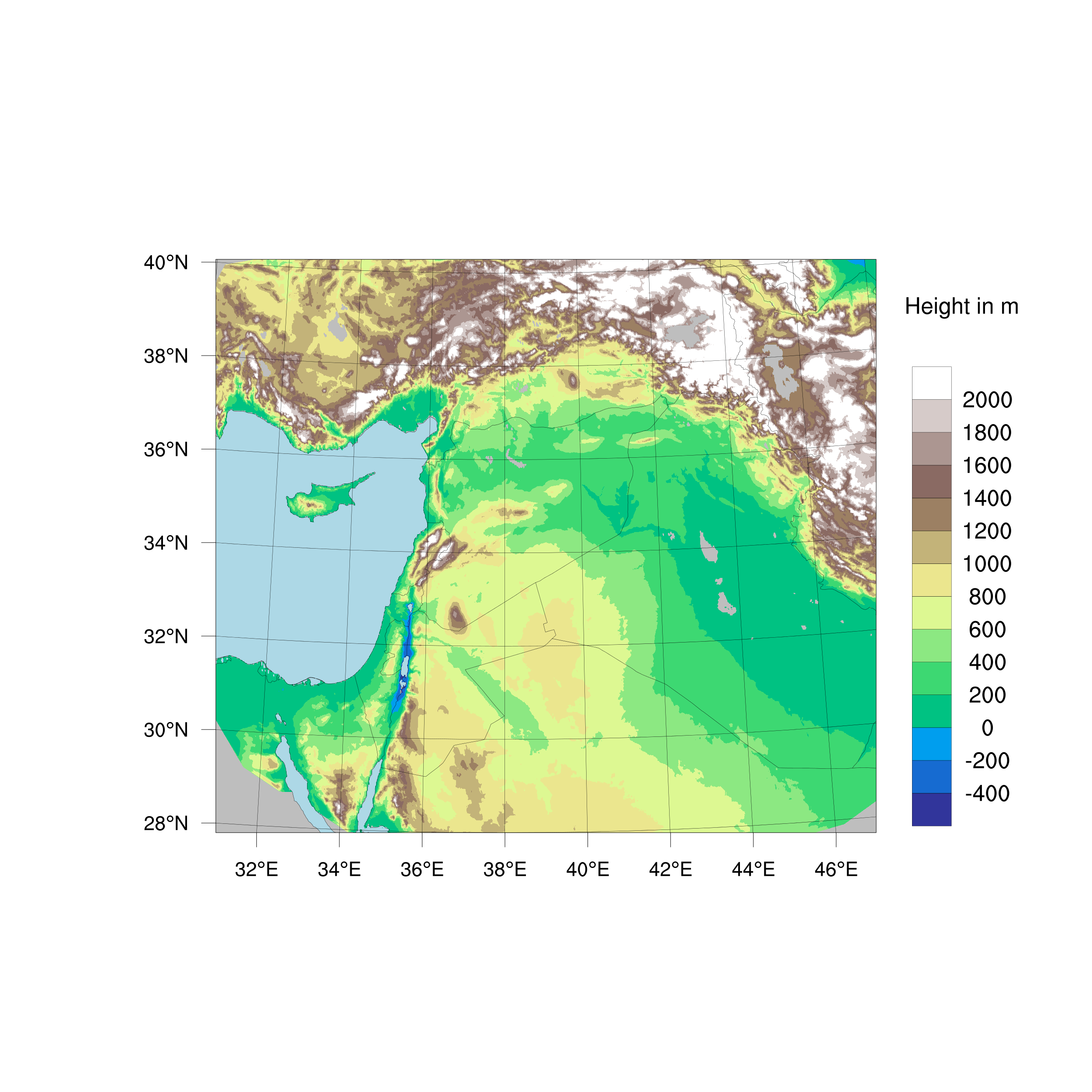 MCS
500 hPa
CPO2
CPO3
HL + CPO1
900 hPa
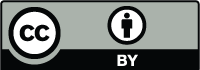 6/9
7/9
8/9
[Speaker Notes: ICON-ART]
Synoptic situation
Active Red Sea Trough synpotic situation triggered meso-scale convective systems (MCS)
Supported by orography
Dust pick-up by heat low and multiple cold-pool outflows (CPO)
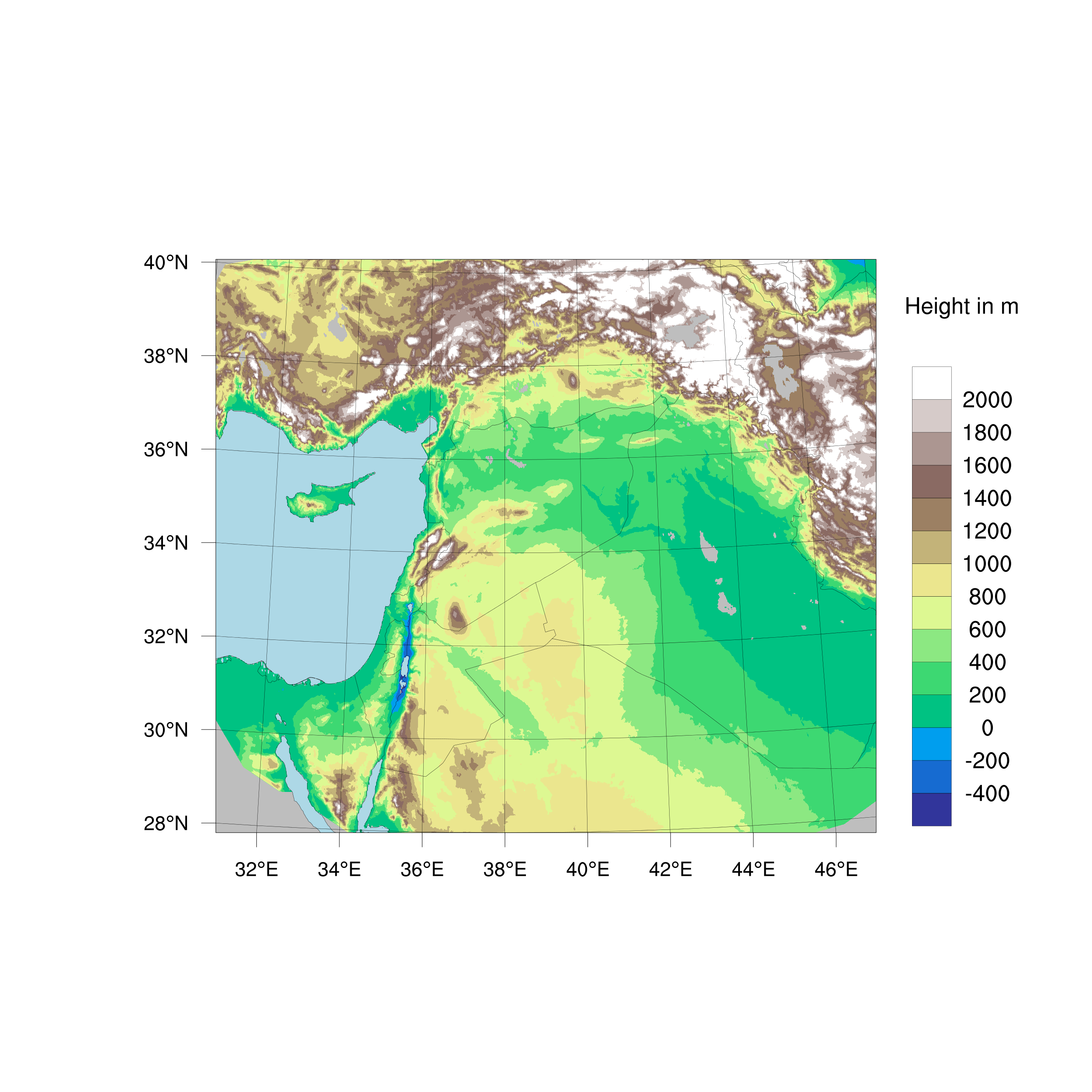 MCS
500 hPa
CPO2
CPO3
HL + CPO1
900 hPa
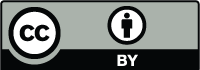 6/9
7/9
8/9
[Speaker Notes: ICON-ART]
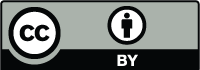 Validation of ICON-ART
ICON-ART model
EUMETSAT satellite
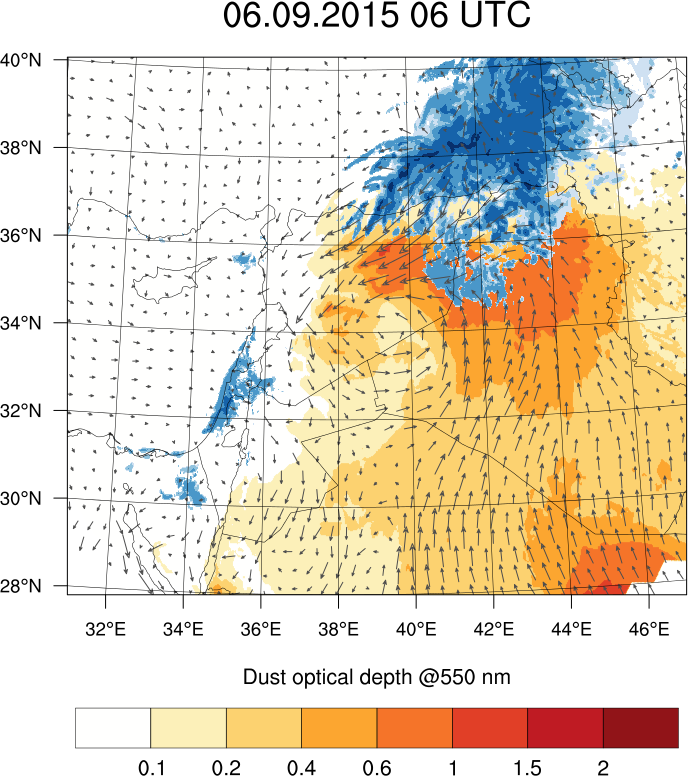 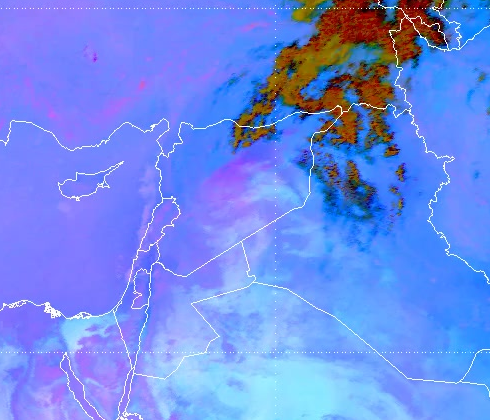 Cloud
Cloud
Dust
Dust
SEVIRI Dust RGB Product 
provided by and thanks to 
J. Kerkman, S. Lancaster, H. Roesli
06
6/9
7/9
8/9
[Speaker Notes: ICON-ART]
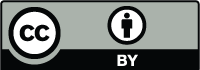 Validation of ICON-ART
ICON-ART model
EUMETSAT satellite
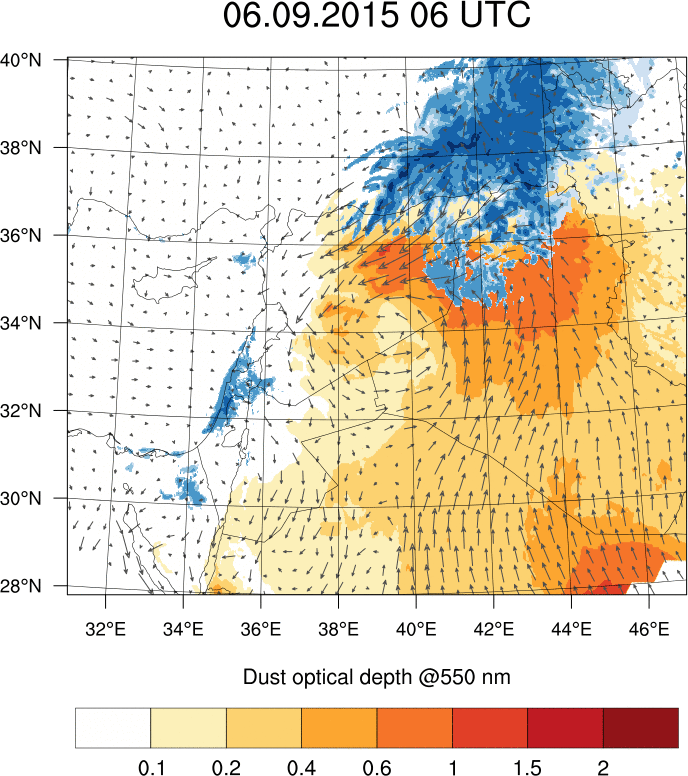 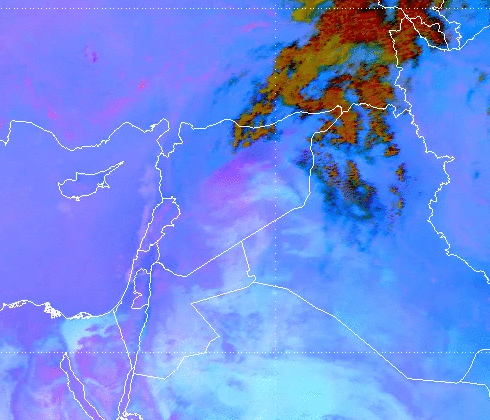 6/9
7/9
8/9
[Speaker Notes: ICON-ART]
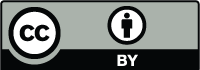 Validation of ICON-ART
ICON-ART
ICON-ART model
EUMETSAT satellite
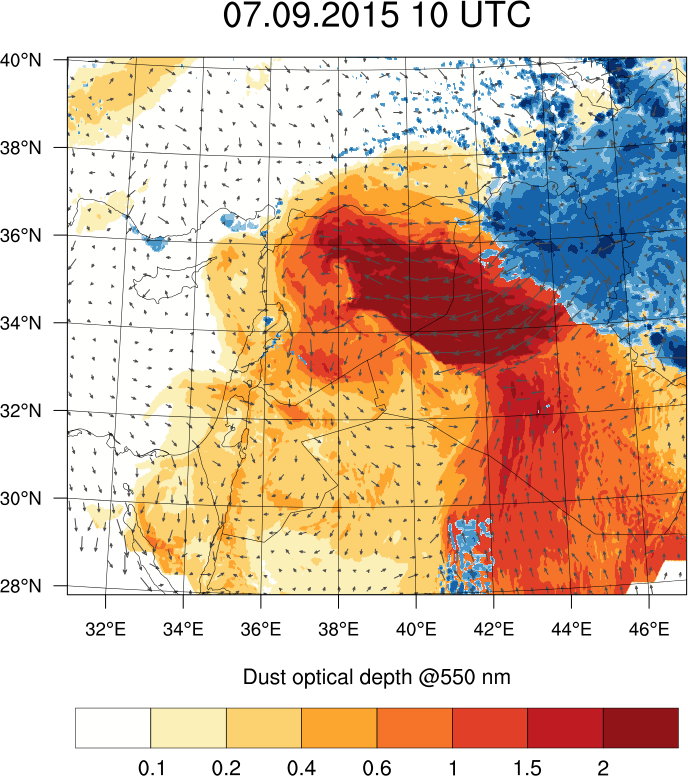 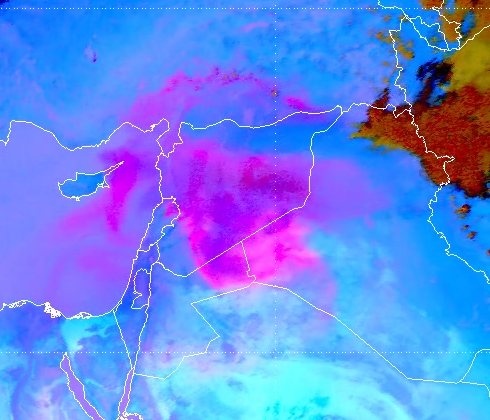 10
6/9
7/9
8/9
[Speaker Notes: ICON-ART]
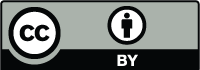 Validation of ICON-ART
ICON-ART
MODIS TERRA VIS satellite
ICON-ART model
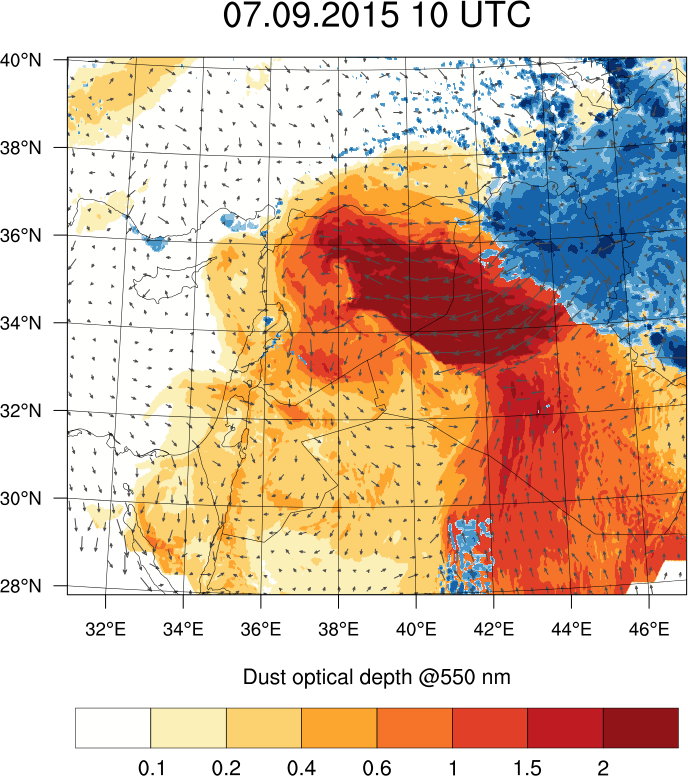 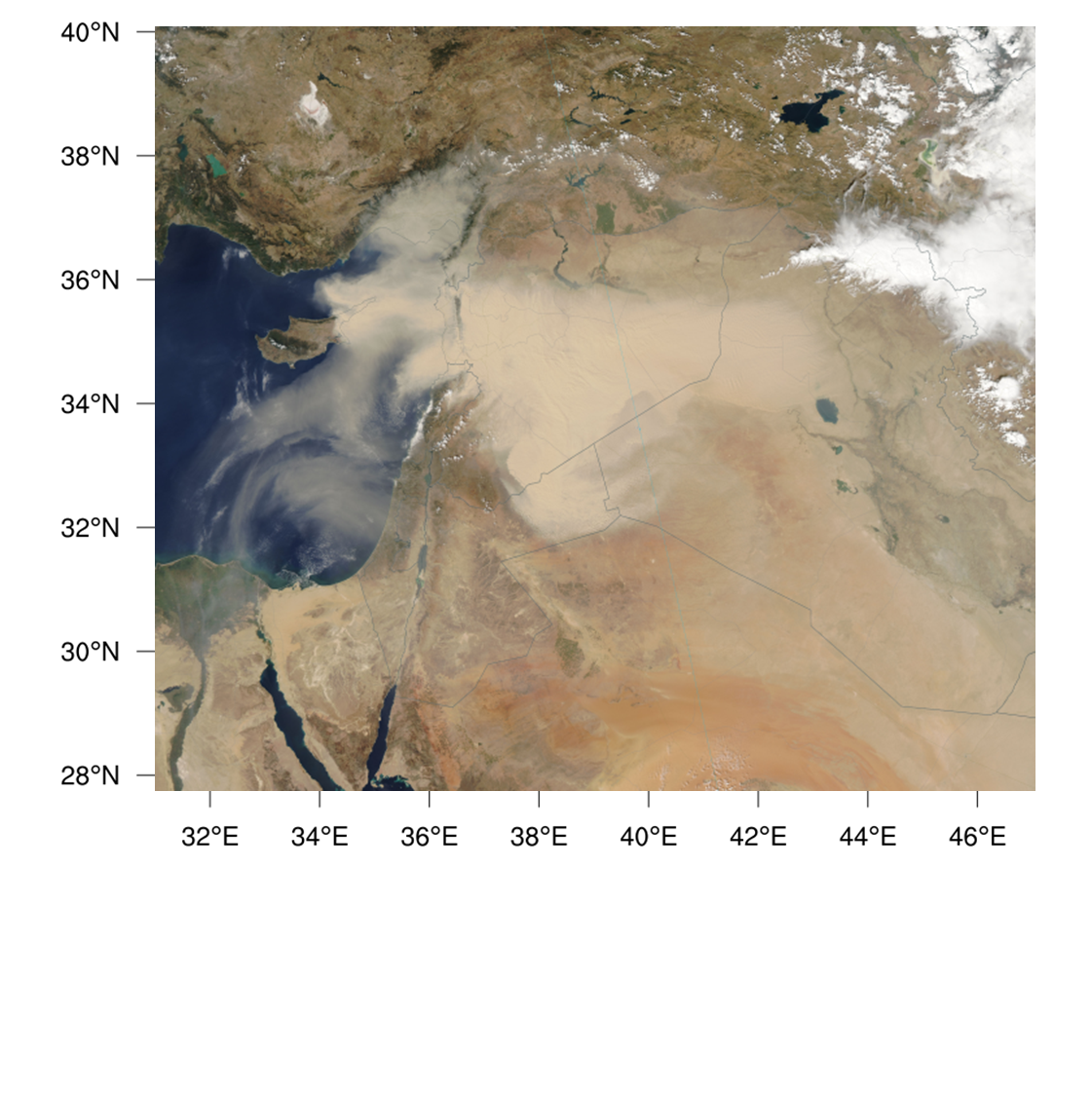 10
6/9
7/9
8/9
[Speaker Notes: ICON-ART]
Validation of ICON-ART
07 Sep ’15 – 10 UTC 
Detailed agreement between model and satellite
All features present in modelwith small spatial offsets
 Vertical profile obtained by CALIPSO overpass follows
ICON-ART
MODIS TERRA VIS satellite
ICON-ART model
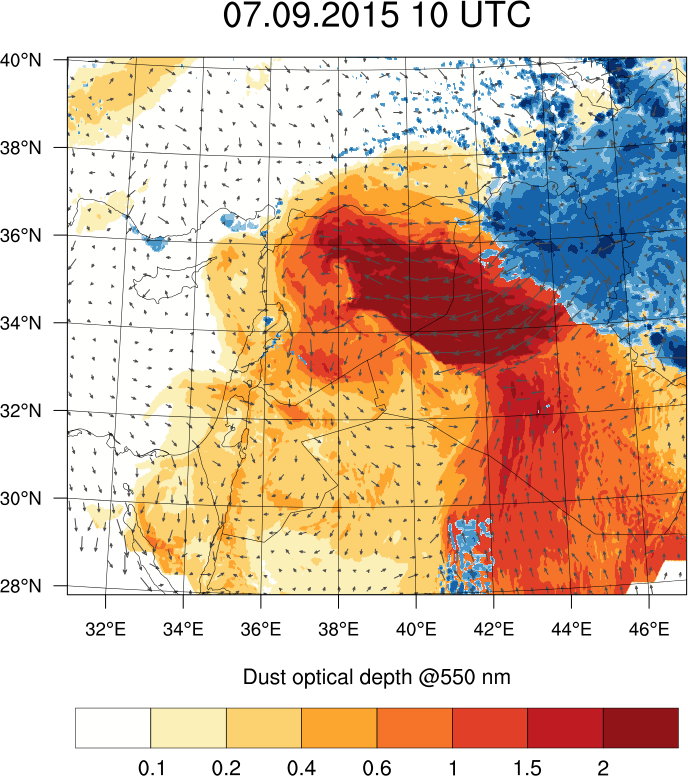 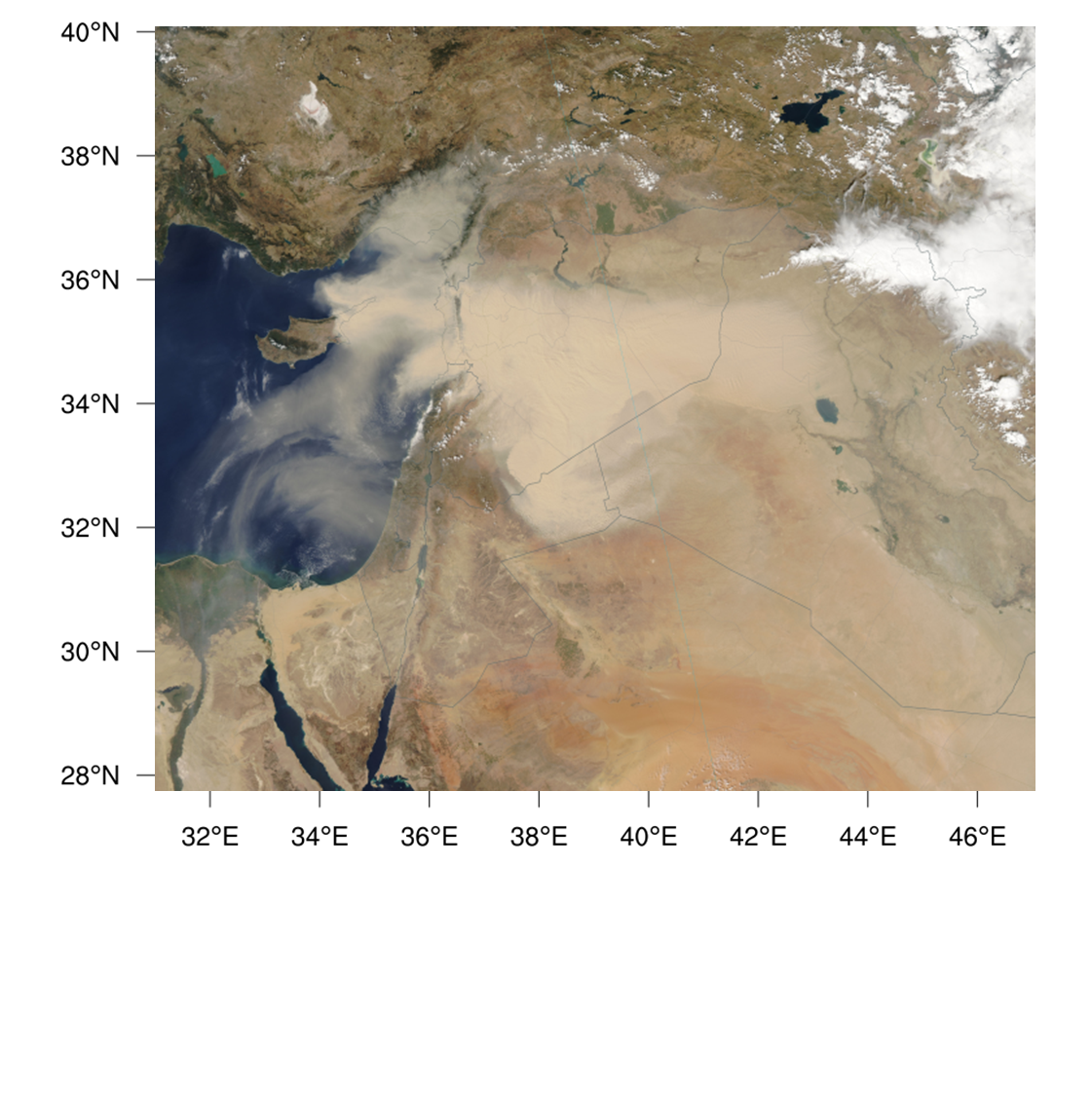 10
6/9
7/9
8/9
[Speaker Notes: ICON-ART]
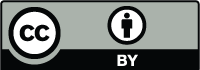 Validation of ICON-ART
ICON-ART
ICON-ART X-Z model
ICON-ART model
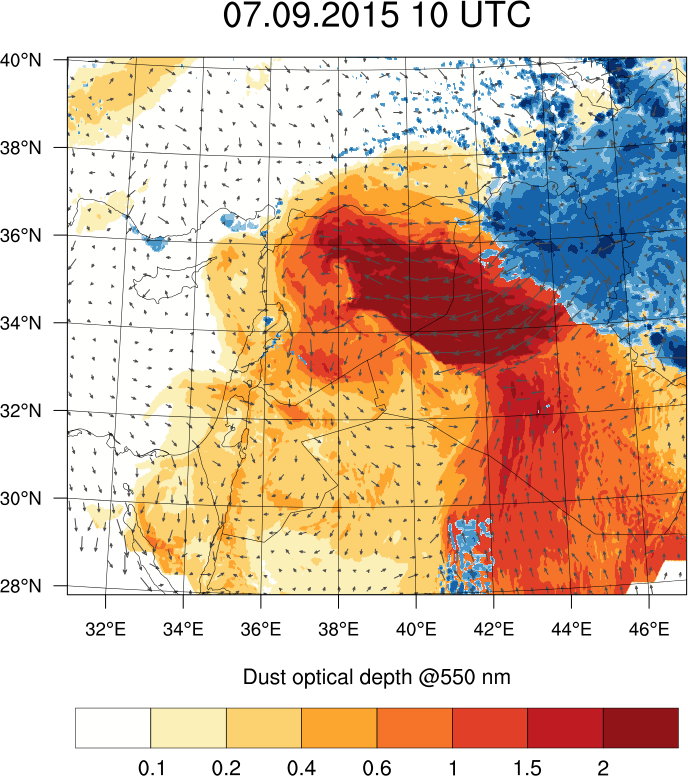 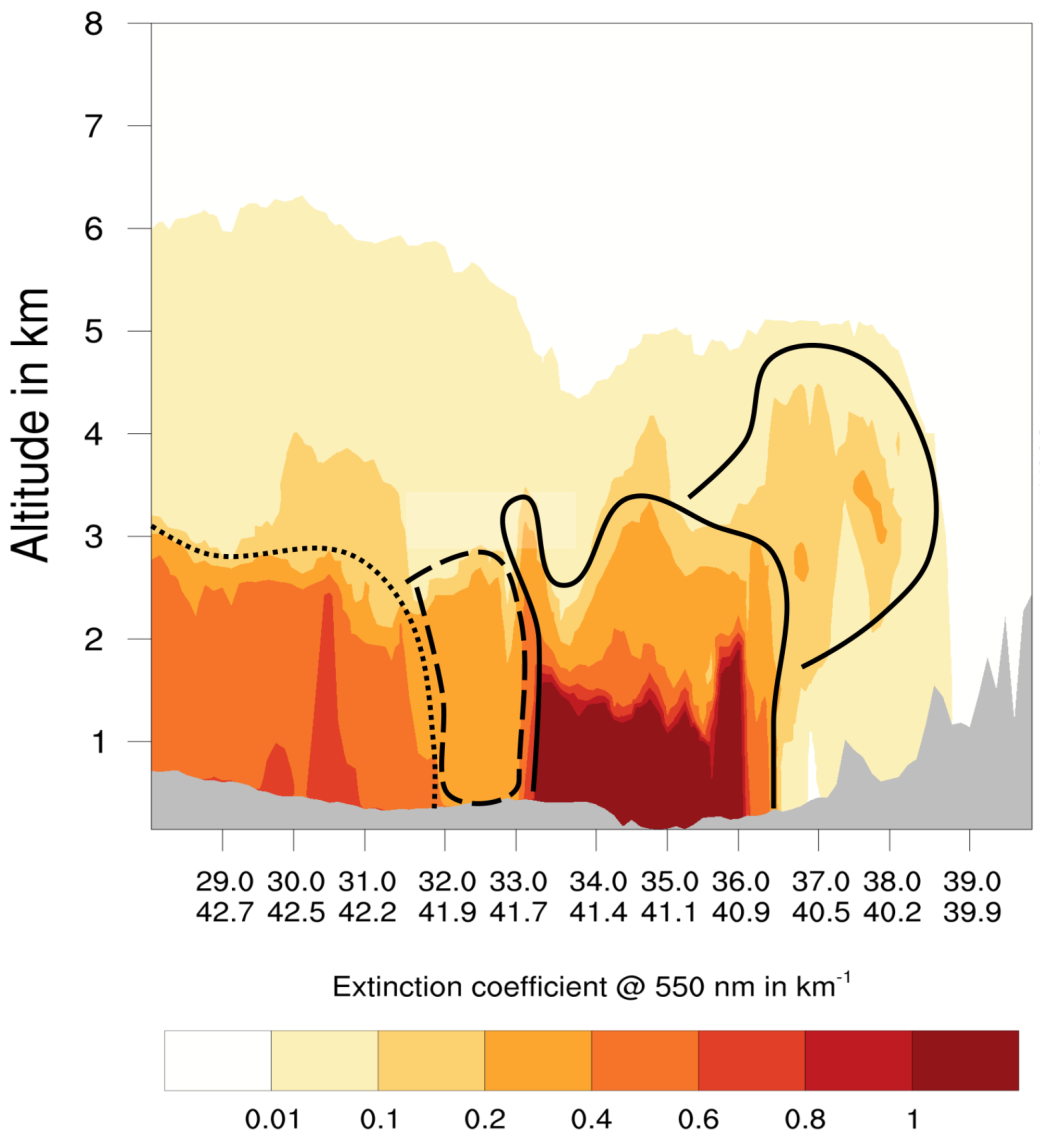 10
6/9
7/9
8/9
[Speaker Notes: ICON-ART]
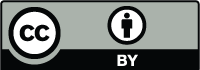 Validation of ICON-ART
CALIPSO X-Z satellite
ICON-ART X-Z model
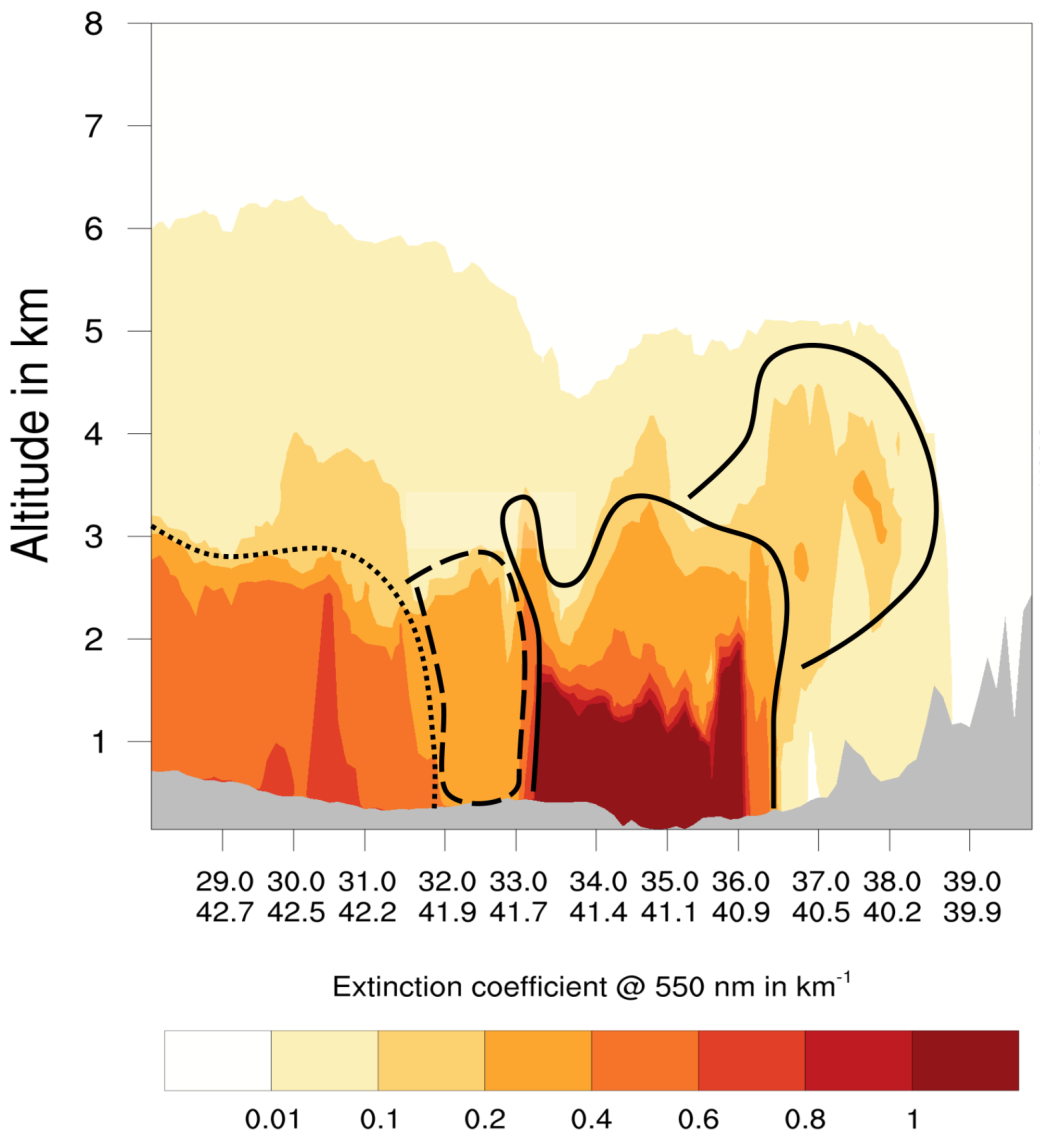 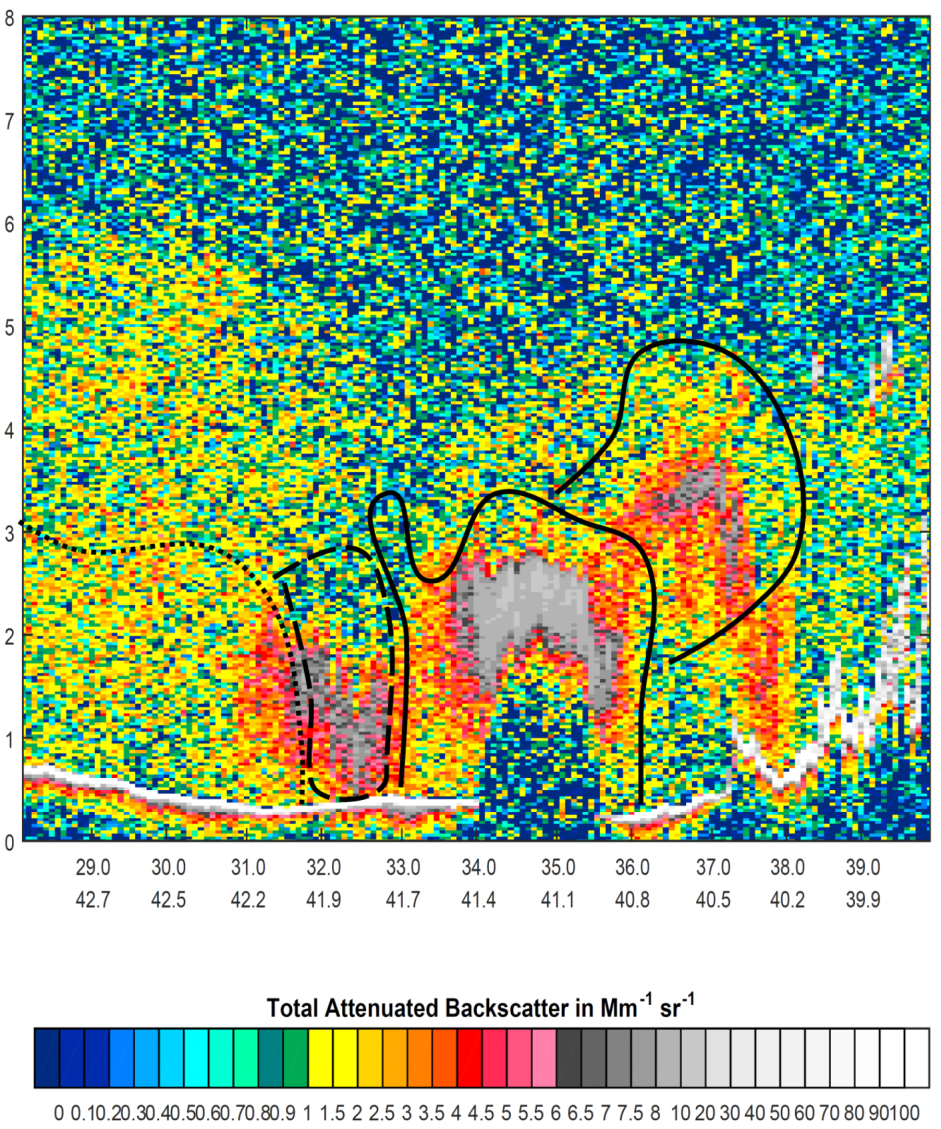 10
6/9
7/9
8/9
[Speaker Notes: ICON-ART]
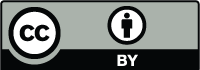 Validation of ICON-ART
07 Sep ’15 – 10 UTC 
Good agreement in vertical dust plume features between ICON-ART and CALIPSO
Rest of simulation time follows
CALIPSO X-Z satellite
ICON-ART X-Z model
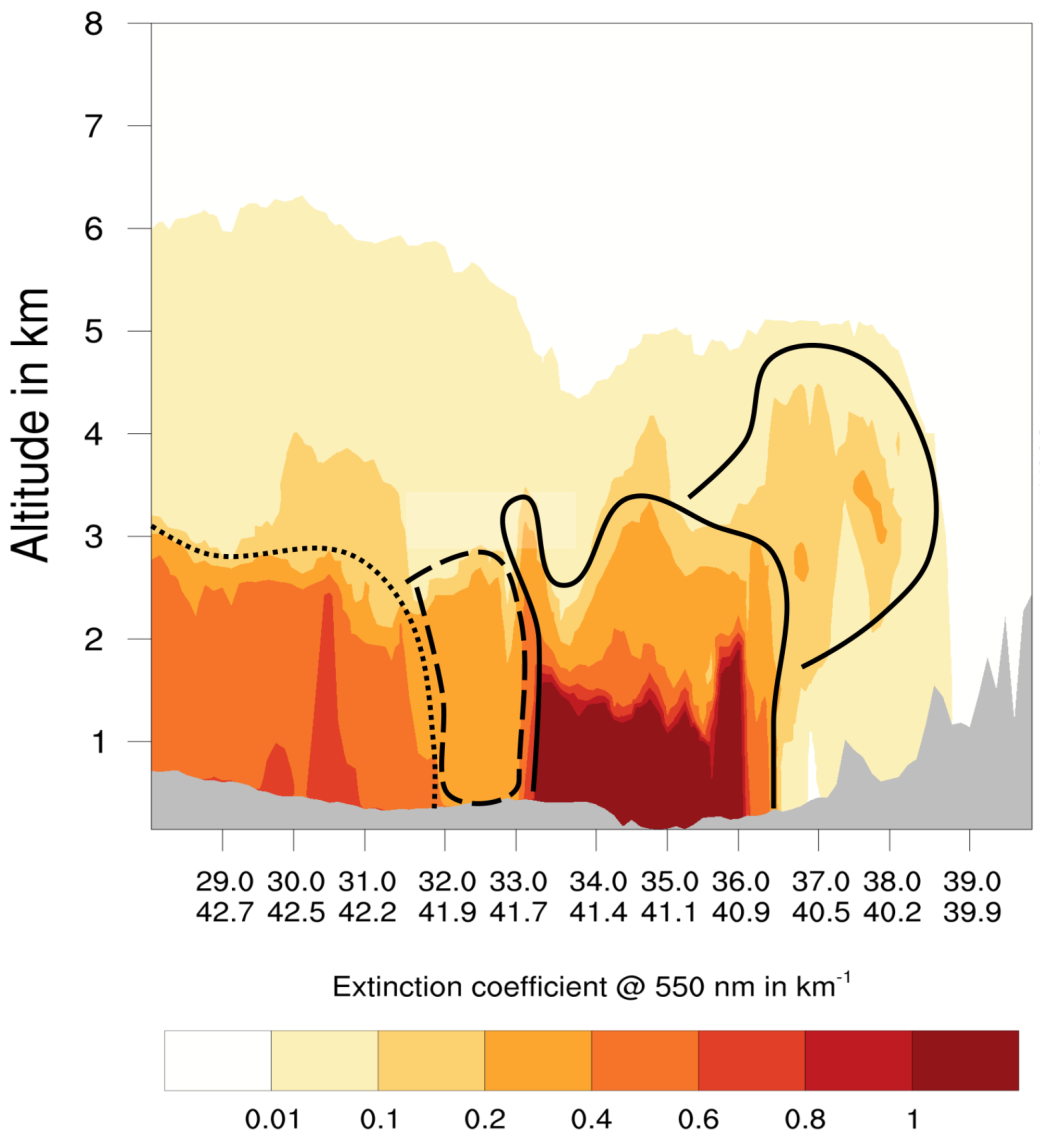 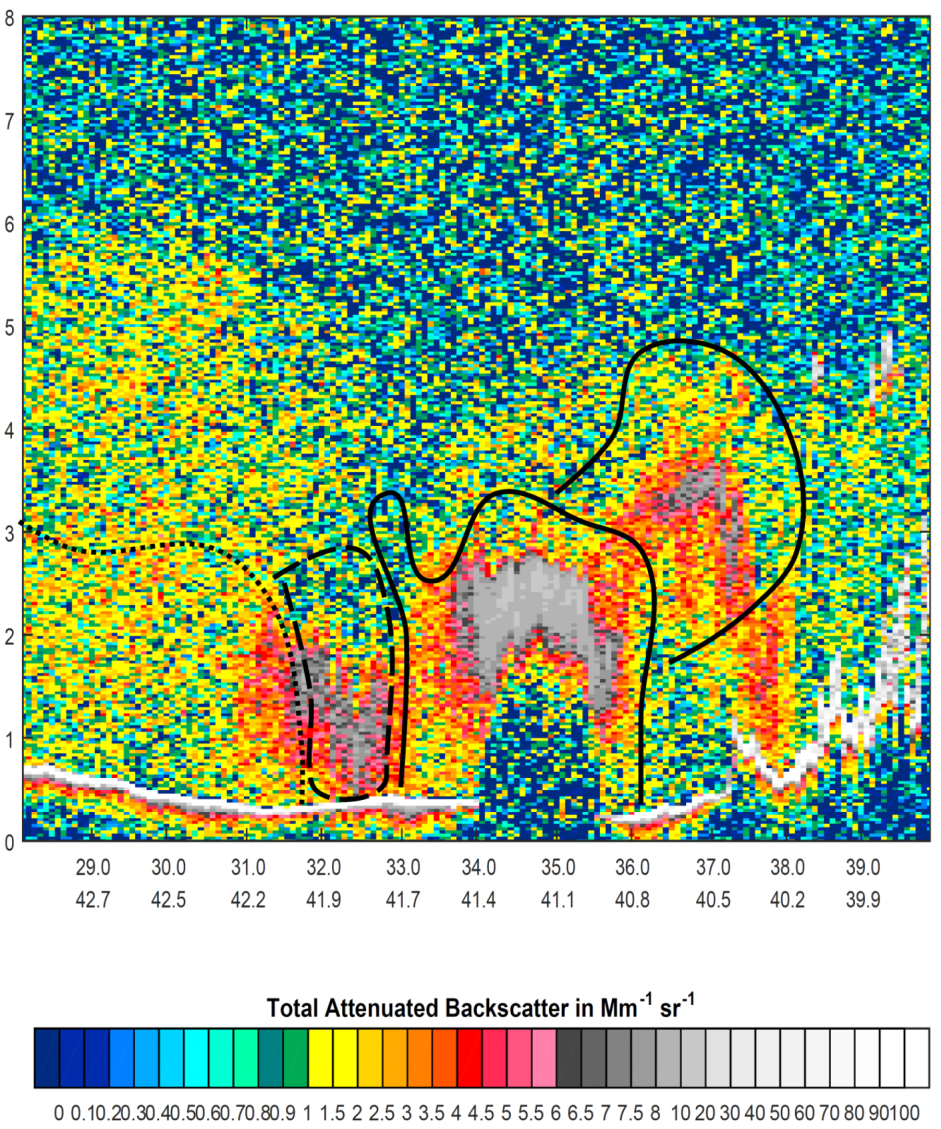 10
6/9
7/9
8/9
[Speaker Notes: ICON-ART]
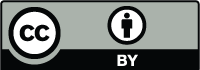 Forecast improvement
ICON-ART
EUMETSAT satellite
ICON-ART model
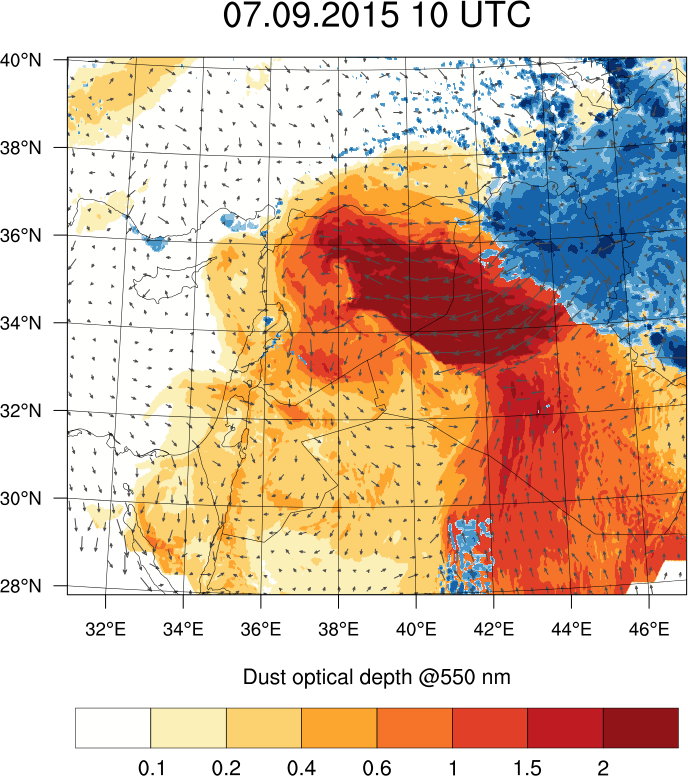 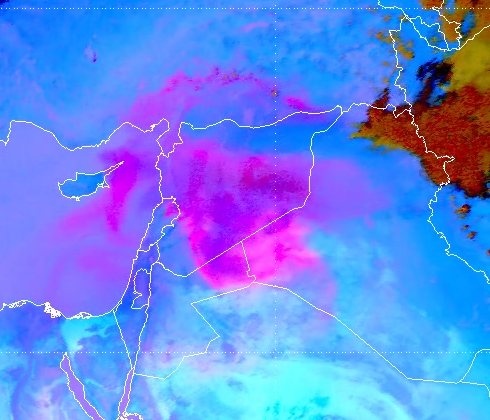 10
6/9
7/9
8/9
[Speaker Notes: ICON-ART]
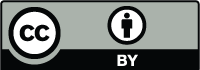 Forecast improvement
ICON-ART model
EUMETSAT satellite
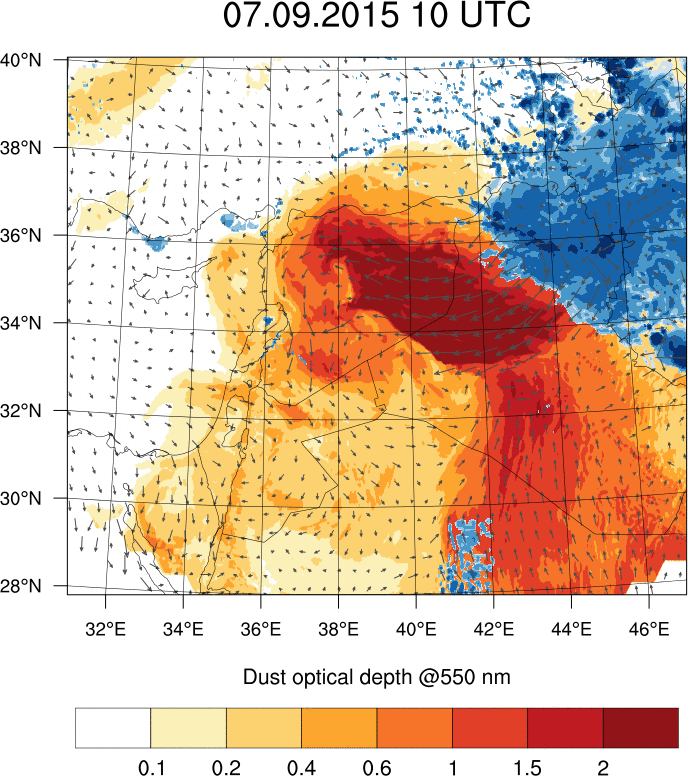 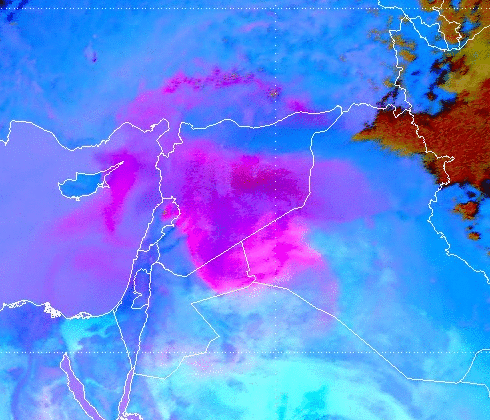 6/9
7/9
8/9
[Speaker Notes: ICON-ART]
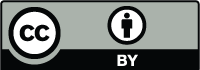 Forecast improvement
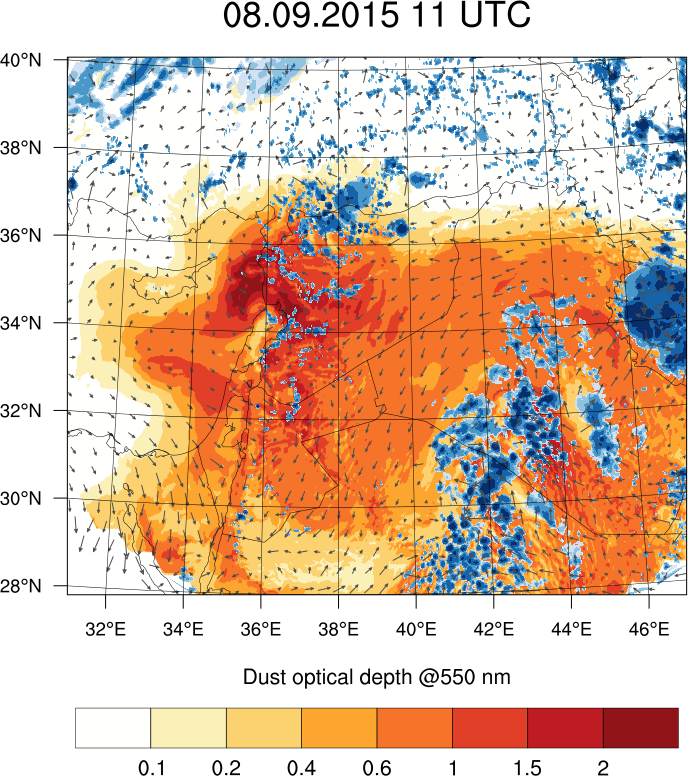 ICON-ART model
MODIS AQUA VIS satellite
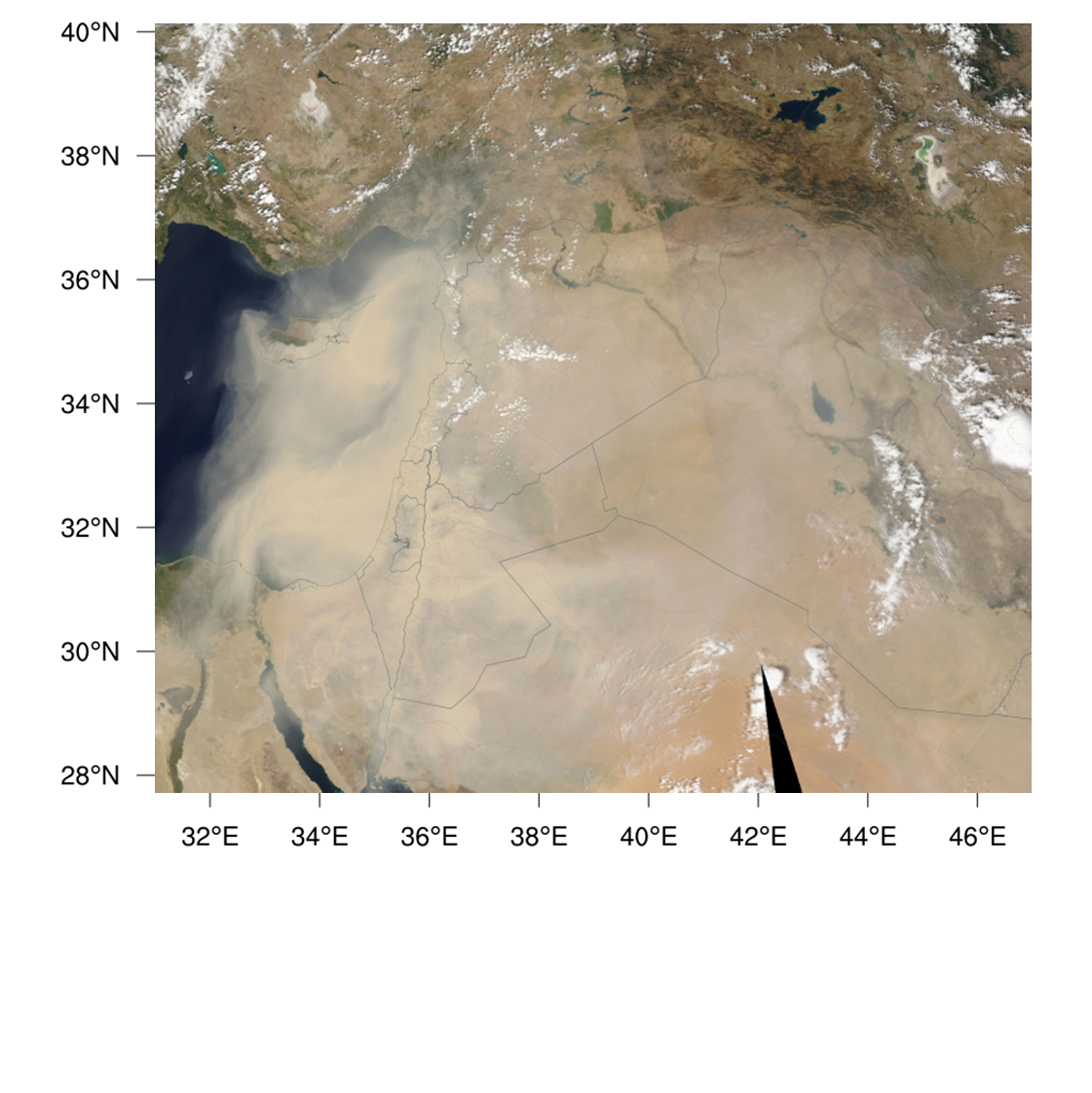 11
8/9
UTC
6/9
7/9
8/9
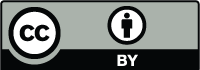 Forecast improvement
08 Sep ’15 – 11 UTC 
Good dust forecast in northern part of Eastern Mediterranean
Transport towards south underestimated due to complex interaction with orography
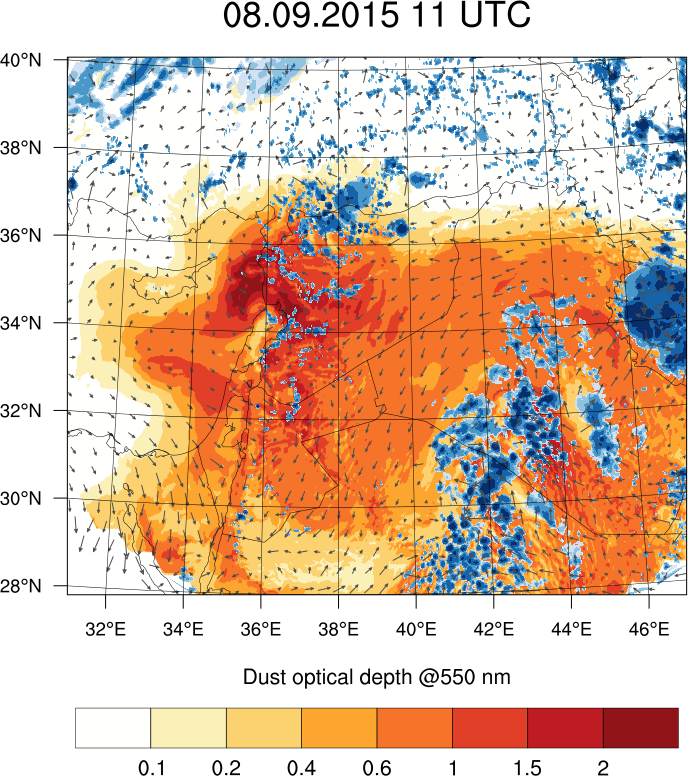 ICON-ART model
MODIS AQUA VIS satellite
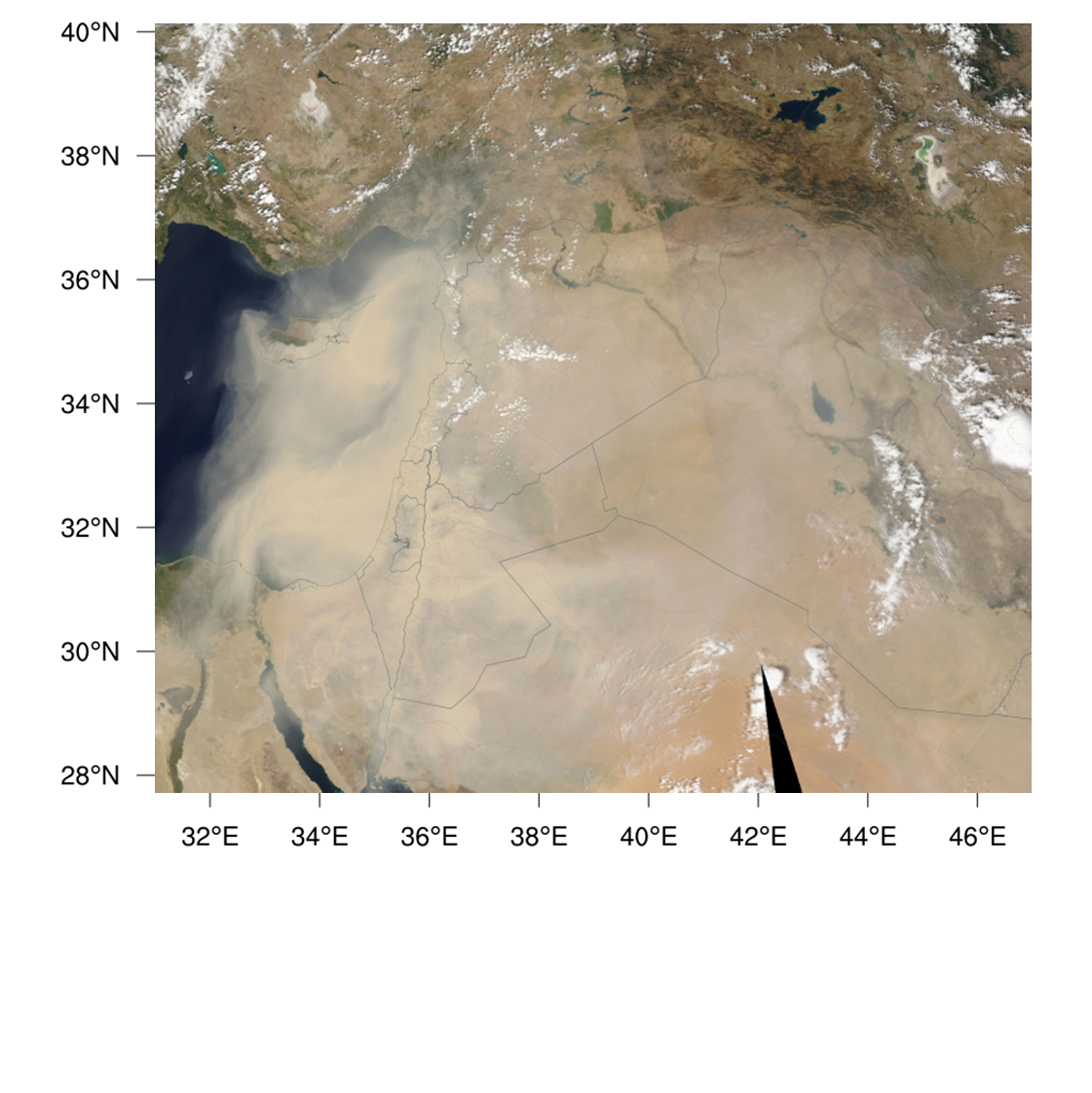 11
8/9
UTC
6/9
7/9
8/9
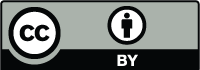 Conclusions
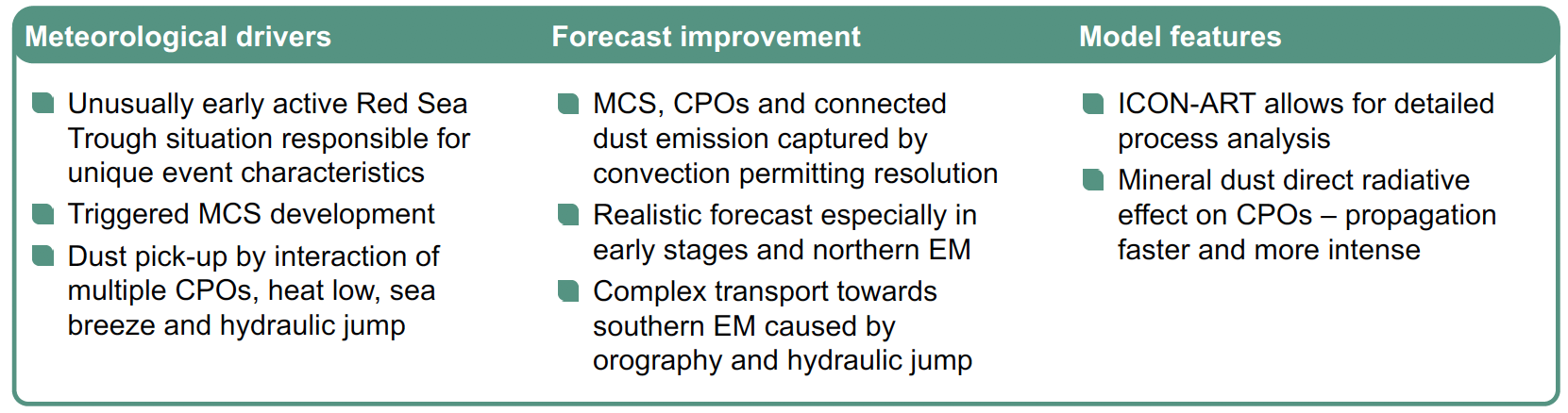 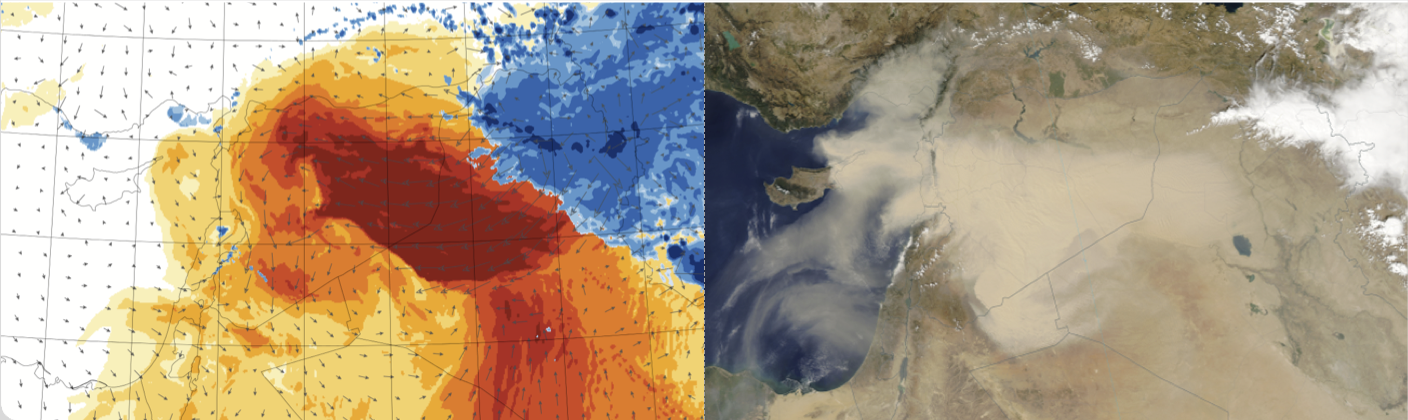 Decisive forecast improvement of historic dust event with convection permitting simulation